Supervision - Causes et Traitement des pannes – Lampe
Formation Citybox Télégestion
Formation à la solution Citybox
mardi 8 décembre 2015
1
Pré-requis
Modules nécessaires

PRESENTATION DE LA SOLUTION CITYBOX
ROLES ET PERIMETRES D'ACTION 
NAVIGATION SLV
VISUALISATION DES DONNEES SLV


Matériel nécessaire au formé

Ordinateur avec accès internet


Infos nécessaires
Adresse portail Web
Compte d’accès SLV (créé et donné par Central Admin)
Formation à la Solution Citybox
mardi 8 décembre 2015
2
Rappel des différentes alarmes
Formation à Solution Citybox
mardi 8 décembre 2015
3
[Speaker Notes: Communication (perte passerelle, nœud non communiquant)

Défaut sur entrée (ouverture de porte, perte départ) 
Lampe (Panne de lampe, erreur commande ballast, panne de nœud)
Consommation anormale (Consommation anormale)]
Panne de lampe
Formation à Solution Citybox
mardi 8 décembre 2015
4
Apparition du défaut
Se déclenche dès que les conditions du défaut sont présentes :
 
 Puissance faible

 Puissance forte

 Tension faible

 Tension forte

 Facteur de puissance faible
Formation à la Solution Citybox
mardi 8 décembre 2015
5
Analyse
SLV
Panne de lampe : analyse des grandeurs standards (par exemple, puissance nulle, cos phi < 0.6, courant quasiment nul)
 Remonter les infos utiles au débriefing du défaut :
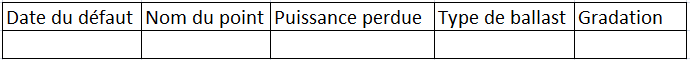 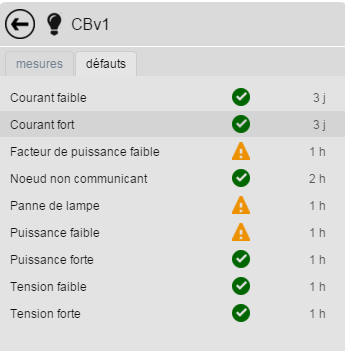 Formation à la Solution Citybox
mardi 8 décembre 2015
6
Analyse
CCS
Présence de « failures » sur les Controllers /Citybox concernés + date de Last Activity
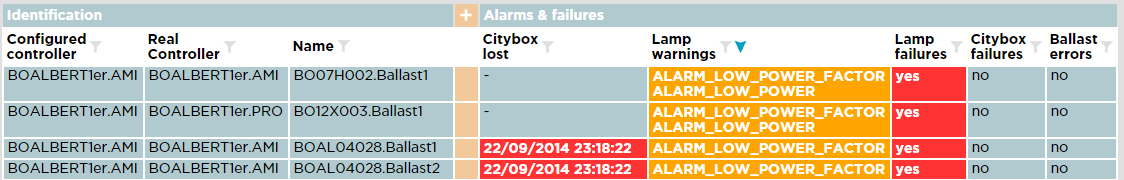 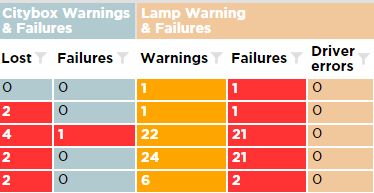 Formation à la Solution Citybox
mardi 8 décembre 2015
7
Actions
Puissance faible : vraie panne
 Changement de lampe

 Puissance forte : anomalie de patrimoine 
 Relevé du patrimoine réel et remise en service OU correction du terrain pour suivre le patrimoine théorique

 Tension faible/ Tension forte : <200V et >250V
 …

 Facteur de puissance faible : lié au vieillissement des platines ferro 
  Changement capa du ballast ou du ballast complet
Sinon ticket niveau 2
Formation à Solution Citybox
mardi 8 décembre 2015
8
Panne de noeud
Formation à Solution Citybox
mardi 8 décembre 2015
9
Apparition du défaut
Problème d’horloge interne (horloge qui dérive ou n’est plus mouvementée)
Relais dans un état inattendu (relais collé)
Perte de dialogue entre les cartes CPL et de mesures
Formation à la Solution Citybox
mardi 8 décembre 2015
10
Analyse
SLV
Panne de nœud : seules vérifications possibles sur SLV, la présence du défaut ou non
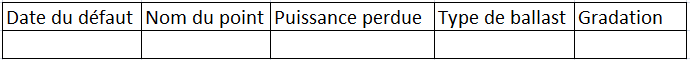 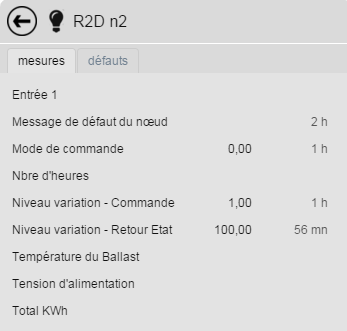 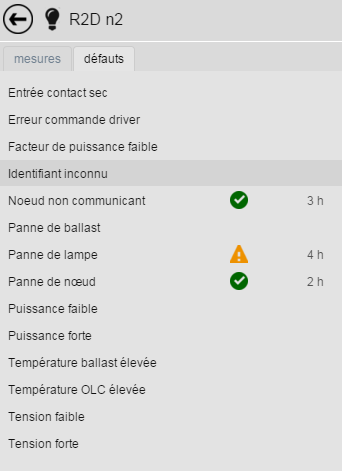 Permet de savoir si c’est un problème d’horloge ou non
Formation à la Solution Citybox
mardi 8 décembre 2015
11
Analyse
CCS
Présence de « failures » sur les Controllers /Citybox concernés + date de Last Activity
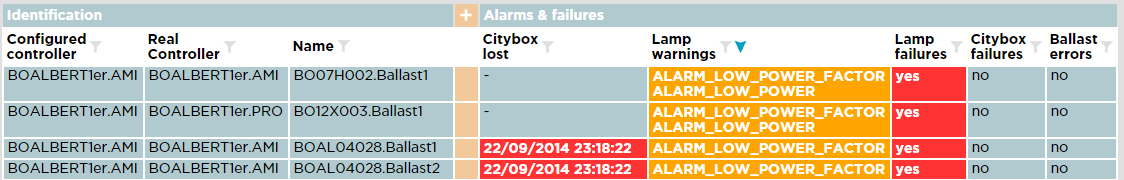 Bientôt : type de défaut interne dans l’interface du Controller
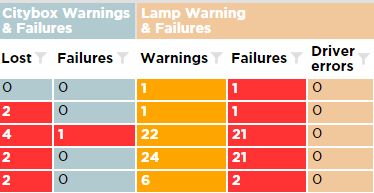 Formation à la Solution Citybox
mardi 8 décembre 2015
12
Actions
Changement quasi-systématique de la Citybox. 
Si le nodeFailure réapparaît au même endroit sur les remplaçantes (neuves) de la Citybox initialement en défaut, 

Vérifier :

Le câblage
La protection fusible
Les équipements environnants (dont leur consommation / leurs caractéristiques électriques) 

Utiliser des contacteurs de pilotage pour les conso trop grande ou trop critique (à appel de courant élevé par exemple, comme les moteurs des panneaux publicitaires déroulant).
Si pas d’amélioration, ticket niveau 2
Formation à Solution Citybox
mardi 8 décembre 2015
13
[Speaker Notes: Si le nodeFailure se produit sur un grand nombre de point dans un petit périmètre, il vaut mieux couper l’alimentation et les remettre sous tension pour voir si la panne disparaît ou non. On a eu ce cas inexpliqué sur un poste (pendant la première session de formation), on ne sait toujours pas pourquoi les cartes métro étaient « choquées » et ont eu besoin d’un reboot physique, pas sûr qu’on puisse en parler pour l’instant en formation…]
Erreur commande ballast
Formation à Solution Citybox
mardi 8 décembre 2015
14
Apparition du défaut
Annonce des états réels différents des commandes qu’il a reçues

Dans la majeure partie des cas, ce sont des ballasts qui ont un palier de gradation minimum, fixé dans le ballast par le constructeur, et que l’on a essayé de dépasser
Formation à la Solution Citybox
mardi 8 décembre 2015
15
Analyse
SLV
Erreur commande ballast : comparaison des niveaux de variation réels/théoriques, visualisation de la courbe de puissance
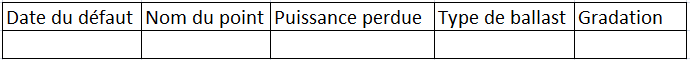 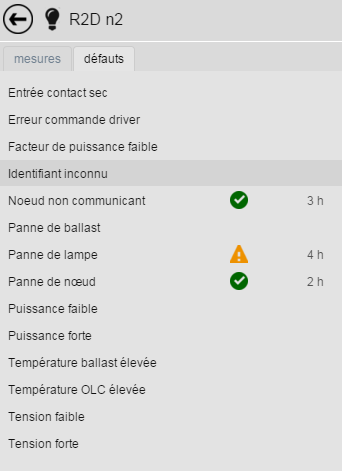 Formation à la Solution Citybox
mardi 8 décembre 2015
16
Analyse
CCS
Présence de « failures » sur les Controllers /Citybox concernés + date de Last Activity
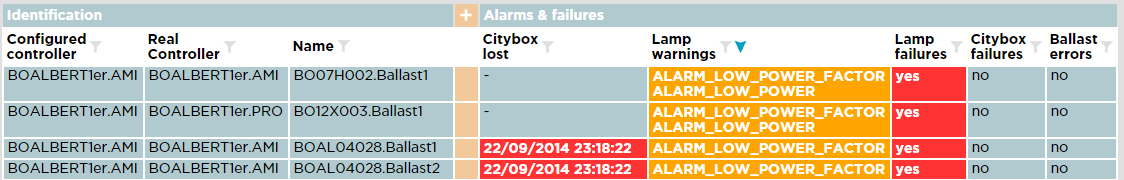 Formation à la Solution Citybox
mardi 8 décembre 2015
17
Actions
Si on a identifié la valeur de gradation non supportée par le ballast :

Changement de la programmation
Changement du ballast par un ballast qui supporte ce niveau (voir avec le fournisseur)
Si on n’a pas identifié la valeur, ticket niveau 2
Formation à Solution Citybox
mardi 8 décembre 2015
18
Panne de ballast (Citybox v2 seulement)
Formation à Solution Citybox
mardi 8 décembre 2015
19
Apparition du défaut
Lorsque le ballast est injoignable (non alimenté, en panne…) et que son dernier statut faisait état d’un fonctionnement allumé 
Lorsqu’il n’y a pas de ballast branché derrière la Citybox v2

ATTENTION : lorsque une Citybox v2 alimente ET pilote le ballast, il faut veiller à ce que le calendrier de pilotage ne soit pas actif lorsque l’alimentation n’est plus fournie. En effet, il résulterait alors le défaut « panne de ballast ».
Formation à la Solution Citybox
mardi 8 décembre 2015
20
Notions clés
Donner des différences existant entre les défauts présentés.
Panne de lampe : défaut au niveau de l’ampoule
Panne de nœud : défaut au niveau de la Citybox
Erreur commande ballast : défaut au niveau du ballast

A quoi est dû un défaut « erreur commande ballast »?
Annonce des états réels différents des commandes qu’il a reçues
Dans la majeure partie des cas, ce sont des ballasts qui ont un palier de gradation minimum, fixé dans le ballast par le constructeur, et que l’on a essayé de dépasser
Formation à la Solution Citybox
mardi 8 décembre 2015
21